Mobile Data Collection Networks for Wireless Sensor Networks
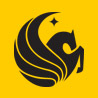 Kien A. Hua
Department of Computer Science
University of Central Florida
Wireless Sensor Network (WSN)
Wireless Sensor Network is composed of a large number of wireless sensors 
Wireless sensors are 
small size, low cost, low power, and irreplaceable in many applications
normally distributed in an ad hoc manner
These sensors gather information, such as pressure, humidity, temperature, speed etc.
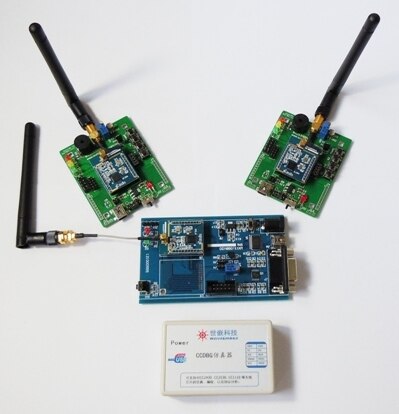 Many Applications
Rescue Operations
Damage assessment, fire monitoring, radiation detection, chemical sensing
Environment
Forest fire detection, water quality assessment, habitat monitoring 
Health applications
Patients monitoring, drug administration
Industry
Production temperature, humidity, pressure control
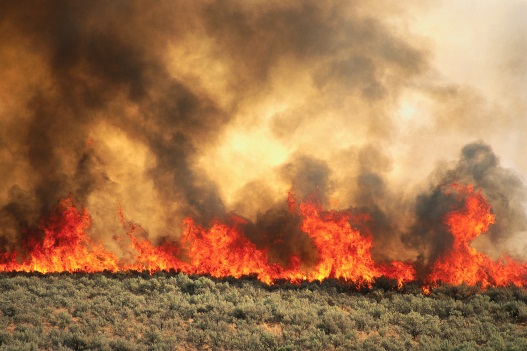 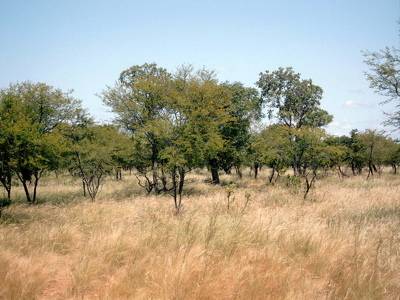 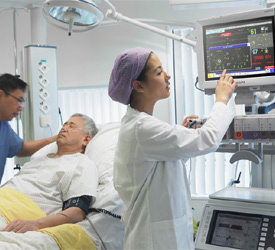 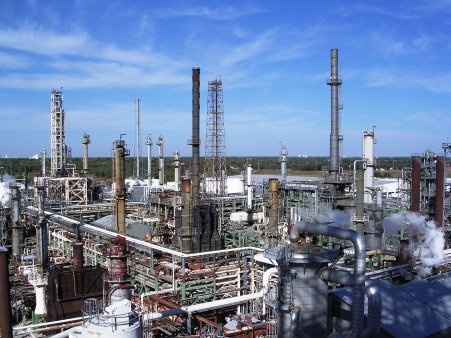 Traditional Wireless Sensor Network
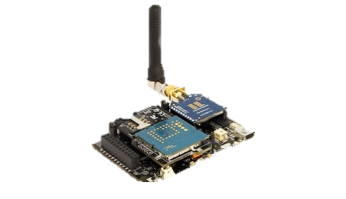 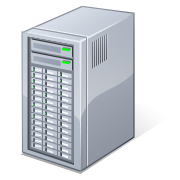 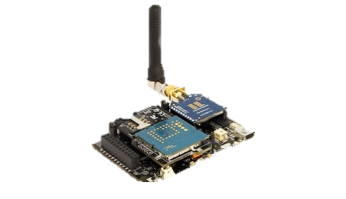 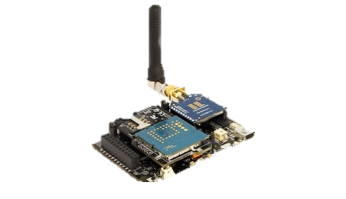 Internet
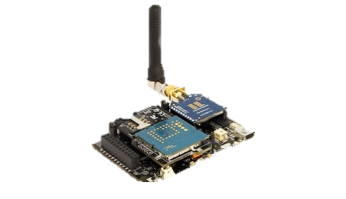 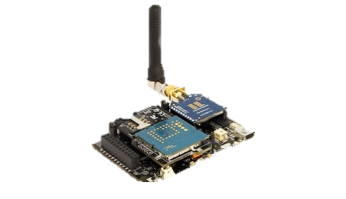 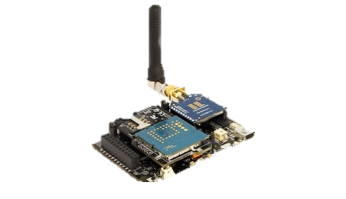 Sink/Base Station
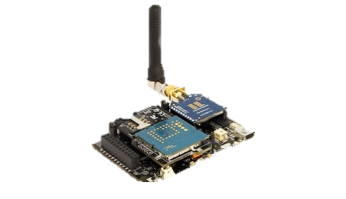 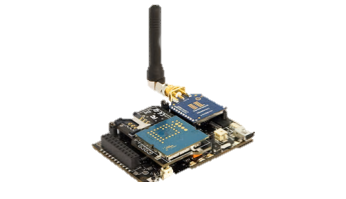 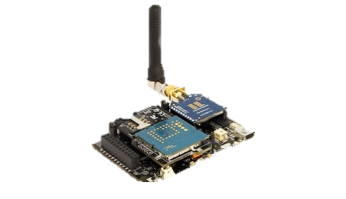 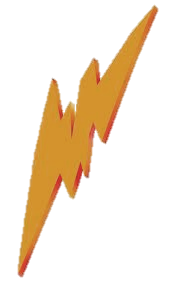 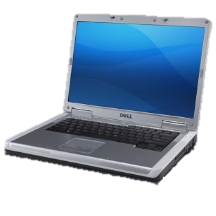 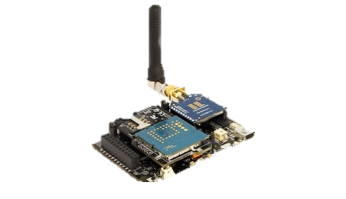 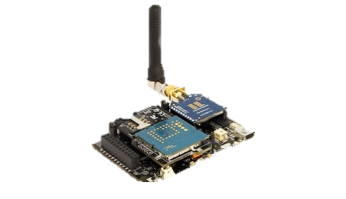 Sensing data routed to sink or base-station (sometimes further transmitted over the Internet) for further analysis or applications.
Data generated at each sensor can only reach their neighbors within communication range 
Data go through multiple sensors on their way to the sink
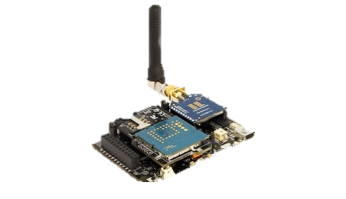 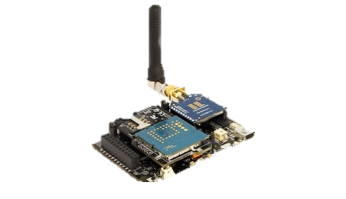 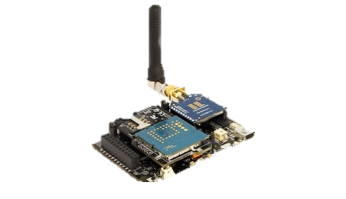 Wireless Sensor
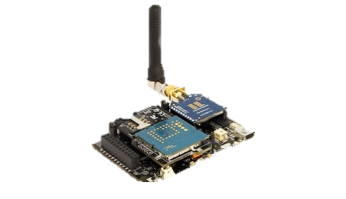 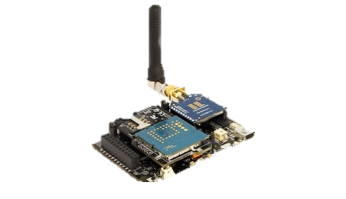 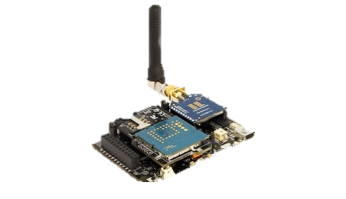 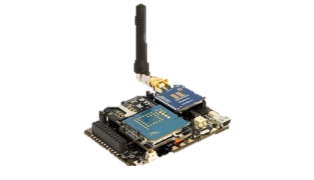 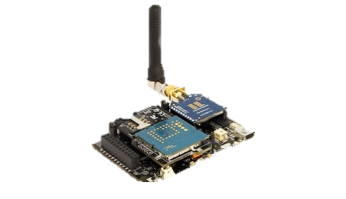 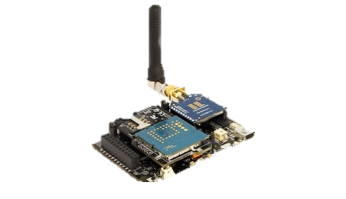 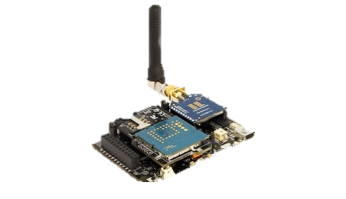 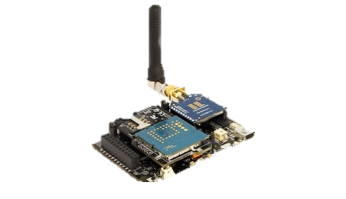 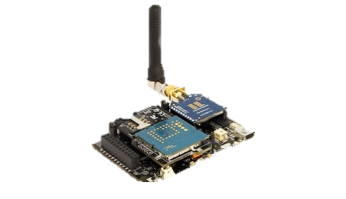 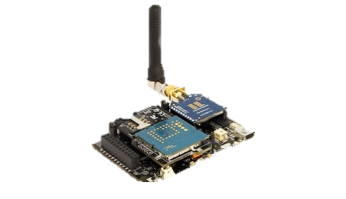 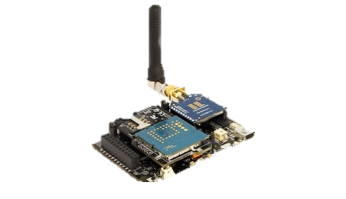 Data Collection Issues
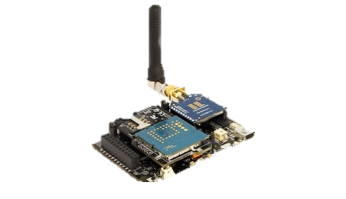 Multi-hop communication:  a major limitation for these energy-constrained sensors
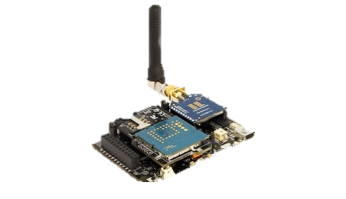 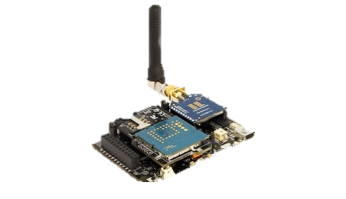 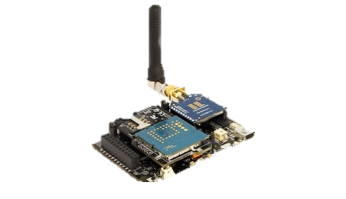 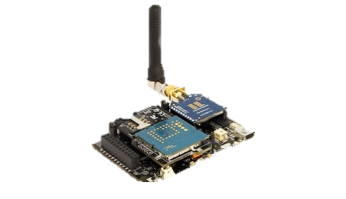 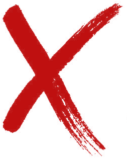 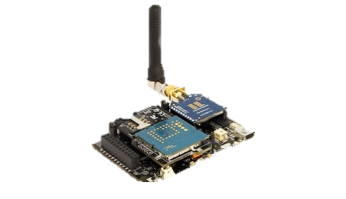 Sink/Base Station
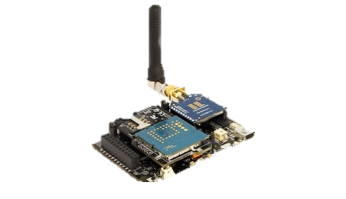 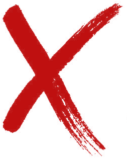 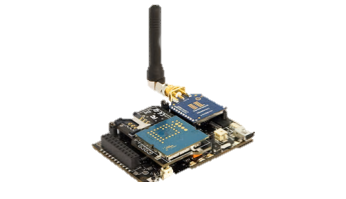 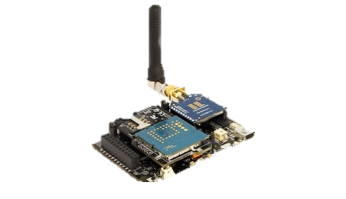 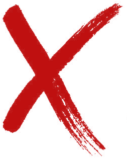 Energy hole problem:  Sensors near the sink deplete their energy faster.  This renders the WSN inoperable prematurely
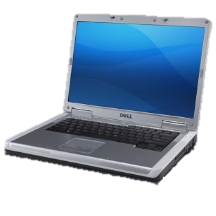 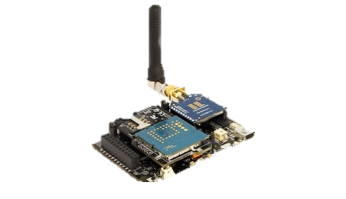 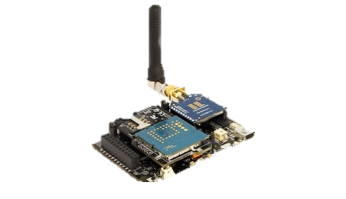 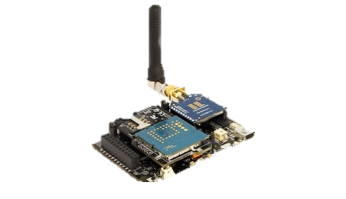 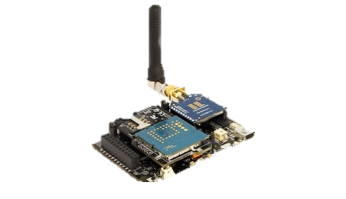 Wireless Sensor
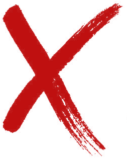 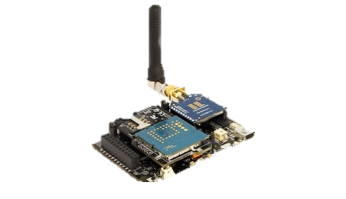 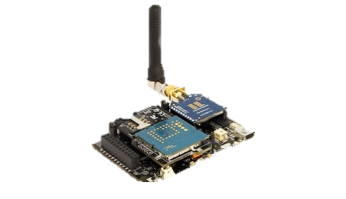 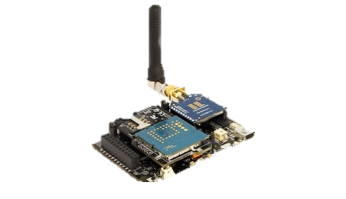 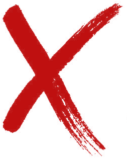 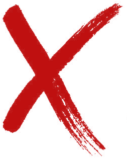 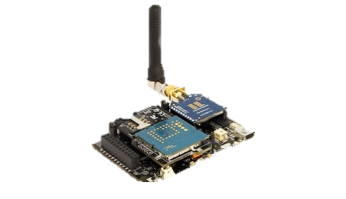 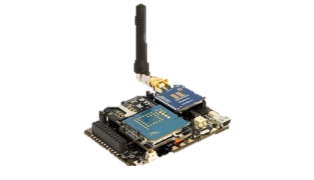 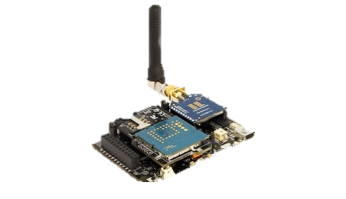 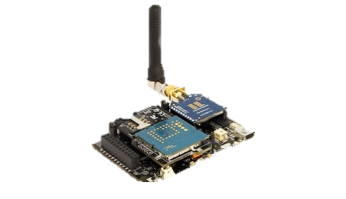 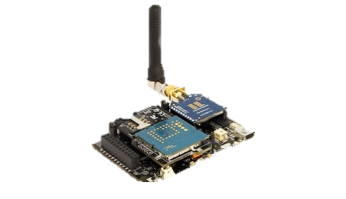 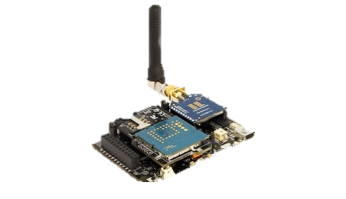 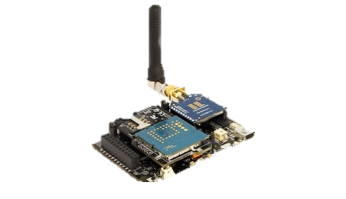 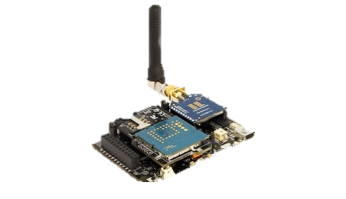 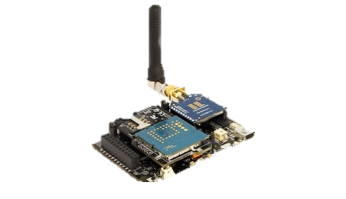 [Speaker Notes: Sensors assume dual roles:  data source and data forwarder]
Some Solutions
Adding mobile elements is considered a promising solution to reduce sensor energy consumption 
Two approaches
Mobile Sink Approach
Mobile Messenger Approach
Mobile Sink Approach
Sinks moves to  different locations in the network field during WSN lifetime
Sojourn for a time interval at each location
When sojourning, routing path of sensors are updated and traffic is redirected  towards the current sink location
Mobile Sink
Mobile Sink Approach
Advantages
The “neighborhood” of the sink change for each new sink position
Distribute burden of data forwarding over the whole network
Prevent premature cessation of network operation.
Limitations
Sensors still do multi-hop communication
Mobile sink is not feasible for some applications (e.g. it might not be possible to have access to Internet at some of the positions in a harsh environment)
Not scalable for large-scale WSNs
Mobile Messenger Approach
Sinks are static
Mobile messengers start out from the sink site, following a path, to visit each sensor
Sensors upload their data to the messenger (in a single hop) when they approach.
Mobile messengers go back to the sink to deliver the collected data
Sink
Mobile Messenger
Mobile Messenger Approach
Advantages 
Sensors transmit data in a single hop, and do not forward data for other sensors
Less communication overhead w.r.t. routing 
Energy consumption at each sensor greatly reduced
Limitations
Sensors have to wait for the messenger to approach, resulting in long or unpredictable latency
long waits may cause sensor buffer overflows, reducing data delivery ratio
Adding mobile messengers reduces average wait time; however they quickly increase the cost of the system
Another Data Collection Paradigm
MDCNet -  Mobile Data Collection Network
1
Electronic data transmission → low latency, high data delivery ratio
2
Sensor: one-hop communications → energy efficient
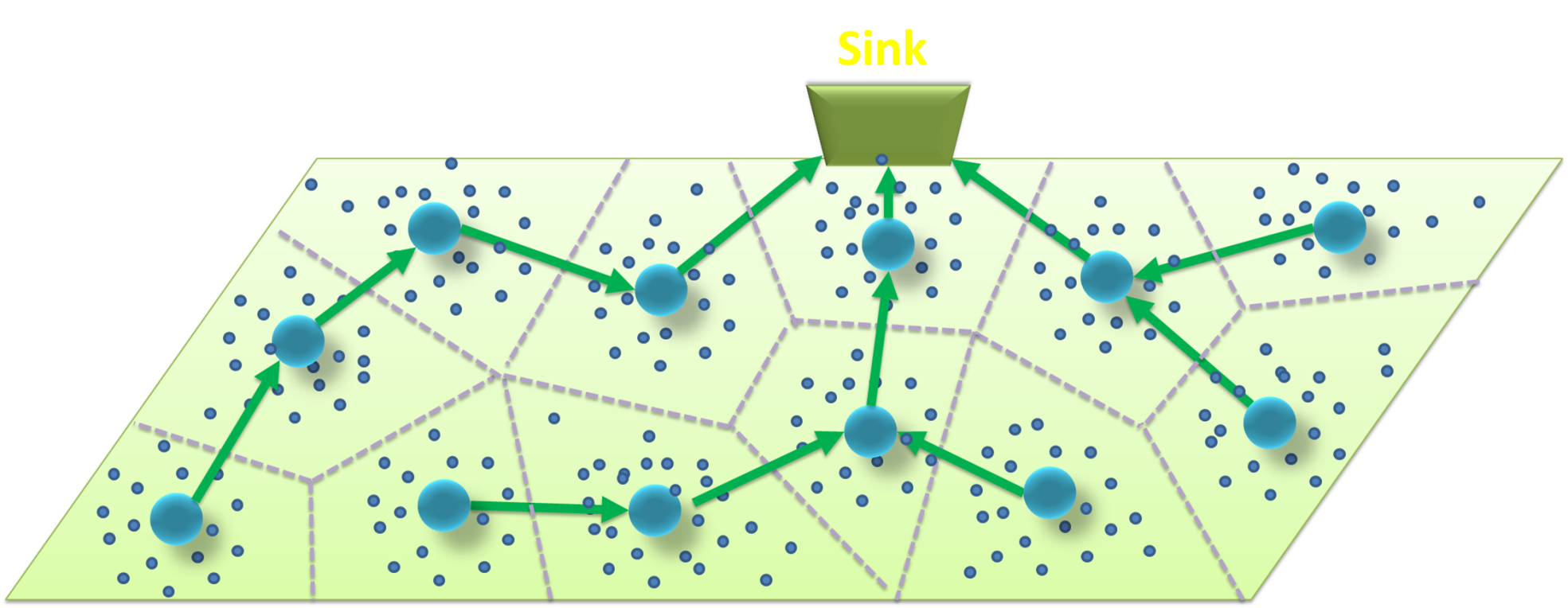 Mobile Relay Node: service load adjusted to achieve desired performance
3
MDCNet – Approach
Approach:  MDCNet is a wireless mesh network with virtual mesh nodes
Sensors are clustered into groups, each serviced by a virtual mesh node
Sensors communicate with their designated virtual mesh node through single-hop communications
Through the mesh nodes, sensors can upload data and electronically transmit them towards the sink(s)
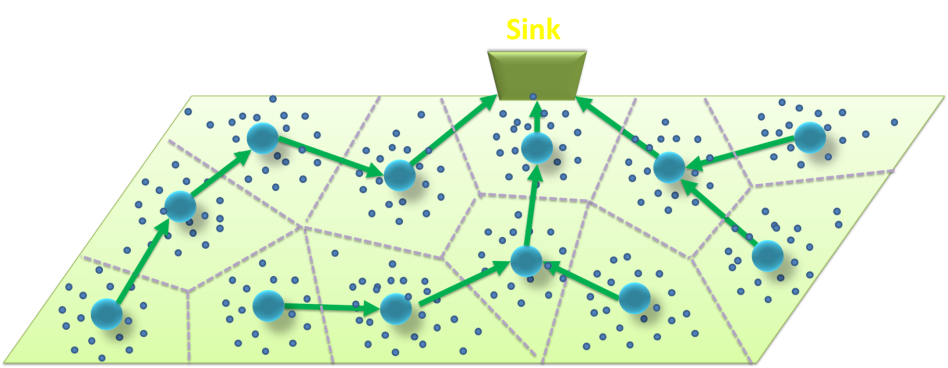 What is a virtual mesh node ?
Intermittent connection
Connected only when data transmission is needed
Virtual mesh node
Mobile Mesh Nodes (Relay Nodes)
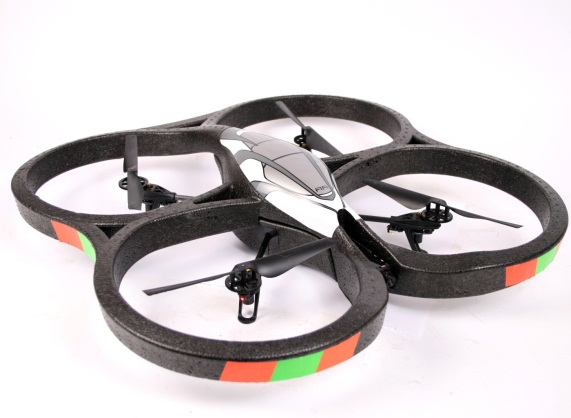 Land-based:
mini autonomous vehicle
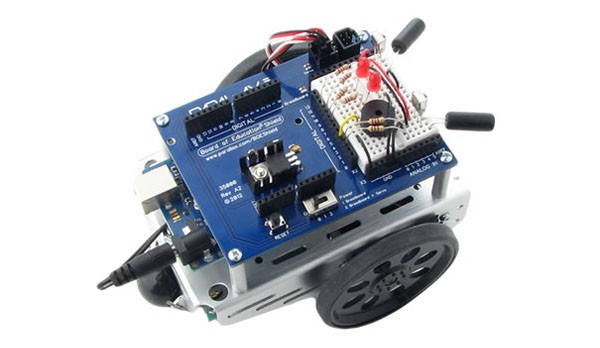 Airborne:  quadricopter
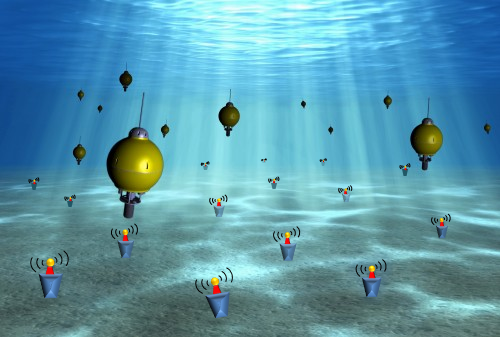 Underwater:
mini communication satellite
MDCNet – Challenges
What is a virtual mesh node ?
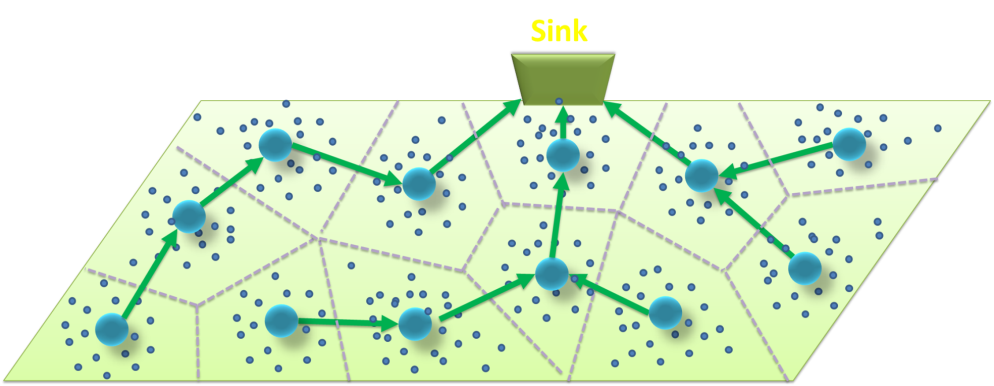 Intermittent connection
Connected only when data transmission is needed
Virtual mesh node
MDCNet (i.e., the virtual mesh nodes) must be self-deployed
Need a data collection protocol
Need a data forwarding protocol
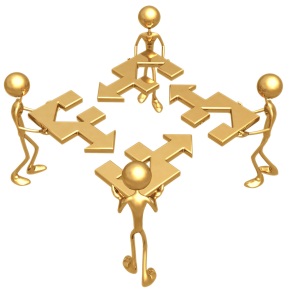 MDCNet – Design Considerations
Each MRN should serve about the same number of sensors to reduce sensor contention
Sensor’s data should be collected in a timely manner to avoid data loss caused by sensor buffer overflows
Data relay among MRNs should conform to a reliable protocol to guarantee safe arrival at the sink
MDCNet Self-deployment Techniques
Deterministic Area Partitioning (DAP) Scheme
Adaptive Search & Conquer (ASC) Scheme
Self-Deployment:  DAP Scheme
Assumption
Sensors are uniformly distributed over the sensing field
Deployment strategy
Evenly divide the region into equal partitions
Associate each partition with a mobile relay node
MRN moves back and forth in a snake-like pattern to collect data from sensors
R:  Wireless communication range
Self-Deployment:  ASC Scheme
Adaptive Search and Conquer (ASC) approach has the following characteristics
It assumes no knowledge of sensor distribution
MRNs cooperatively and incrementally search and conquer different regions until the whole WSN has been covered, i.e., self deployment
Self-Deployment:  ASC Scheme
1
2
These target areas are explored in parallel
4th expansion by 2·R
3
2nd expansion by 2·R
MRNs set a random timer.  The MRNs whose timer expire first start out to claim the next service areas.
After claiming the  service area, the MRN moves in a snake-like pattern to  collect data from the sensors
L+2·R
1st expansion by 2·R
3rd expansion by 2·R
L+2·R
[Speaker Notes: MTNs set a random timer in the beginning, the MRN whose timer expires first will be the first to start out, and at the same time send out a TIMEOUT message.  Other MRNs will cancel their timer upon receipt of this message.
The other three target areas will be explored by other MRNs upon their receipt of the NOTICE message from the MRN that claimed the bottom-left region.]
ASC Search Hierarchy
Regions are explored in parallel in a hierarchical manner
Sink
1
2
4
3
6
9
2
8
7
1
3
5
4
8
7
6
5
9
O(Sink Location)
ASC Search Hierarchy
Regions are explored in parallel in a hierarchical manner
C
1
Sink
1
1
1
1
2
4
3
1
A
B
6
9
2
8
7
1
3
5
4
8
7
6
5
9
O(Sink Location)
Data Collection Protocol
Mobile Relay Node
The sensor has not received service within a predefined time period.  (This is to make sure that a sensor does not get repetitive service when  MRN is within its communication range )
Sensor
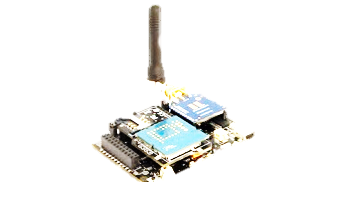 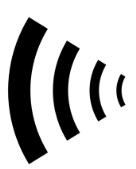 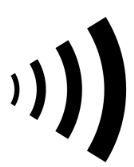 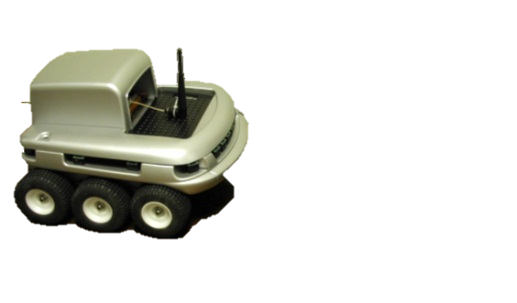 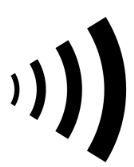 1. HELLO message
3. START message
Move& broadcast
Data not coming
If satisfy service requirement, set a wait timer and wait for data
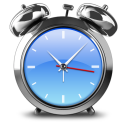 time
Cancel timer & receive data
.
.
.
Timeout if sensor still has not started data transmission
4. Start sending data packet
2. ACK message
5. FINISH message
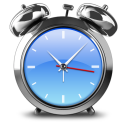 End Session
DAP:  Data Relay Hierarchy
Parent node is the neighbor node closest to the sink
7
8
9
Sink
1
4
5
6
4
5
2
2
1
3
6
3
6
7
8
O(Sink Location)
DAP:  Data Relay Hierarchy
Nodes 2 and 4 communicate directly with sink if they are within the radio range
7
8
9
Sink
1
4
5
6
4
5
2
2
1
3
6
3
6
7
8
O(Sink Location)
DAP:  Data Relay Hierarchy
MRNs form a mesh network with intermittent connections between the mobile mesh nodes
7
8
9
Sink
1
4
5
6
4
5
2
2
1
3
6
3
6
7
8
O(Sink Location)
ASC:  Data Relay Hierarchy
The data relay hierarchy is the same as the search hierarchy
9
5
6
Sink
Communicate directly with sink if node 3 within radio range
3
4
1
7
2
4
3
2
8
1
7
8
6
5
9
O(Sink Location)
Data Relay Protocol
MRN (child)
MRN (parent)
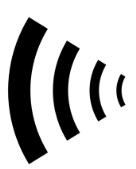 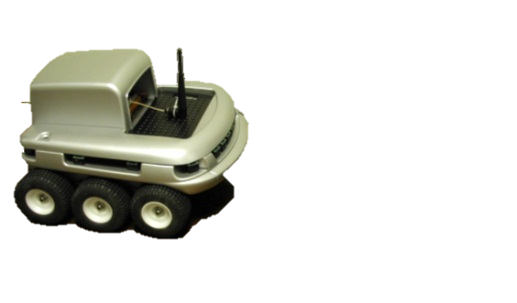 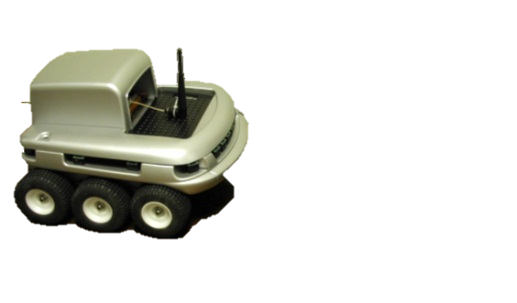 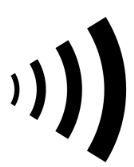 Serving sensors
Serving sensors
HELP message
start sending data packet
FINISH message
Stop serving & seek help
Stop serving sensors and set a wait timer
Data not coming
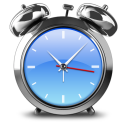 Cancel timer & receive data
Transmit data
.
.
.
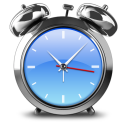 Timeout
Ready message
Resume serving sensors
Session ends
time
Simulation Study
Environment:  NS2
Sensing Area: 100m х 100m
Sensor Nodes
data generation rate: 10bit every 0.1 seconds
buffer capacity: 10KB
communication radius: 7m
random distribution
Mobile Relay Nodes
moving speed: 2m/s
communication radius: 40m
Performance Metrics
Data delivery ratio
Percentage of data packets delivered to the sink
Latency
Average service interval by mobile relay nodes
Deployment time (for ASC approach)
Total search time of mobile relay nodes
Placement of Sensors
2
8
7
1
4
5
6
3
9
Number of sensors are evenly divided among the cells
Sensors are randomly placed within their own cell
12
10
18
16
20
15
13
14
11
19
17
24
21
26
27
22
23
25
29
36
34
28
31
32
33
38
37
30
35
Area Fragmentation
Determined in 1st round
Determined in 2nd round
Target Area for 3rd Round
Effect of Sensor Density
DAP:  4 MRNs
ASC:  50 sensors per MRNs
When there are less than 300 sensors, MRNs have not reach full load. Thus, 300 is the full load point for our setting
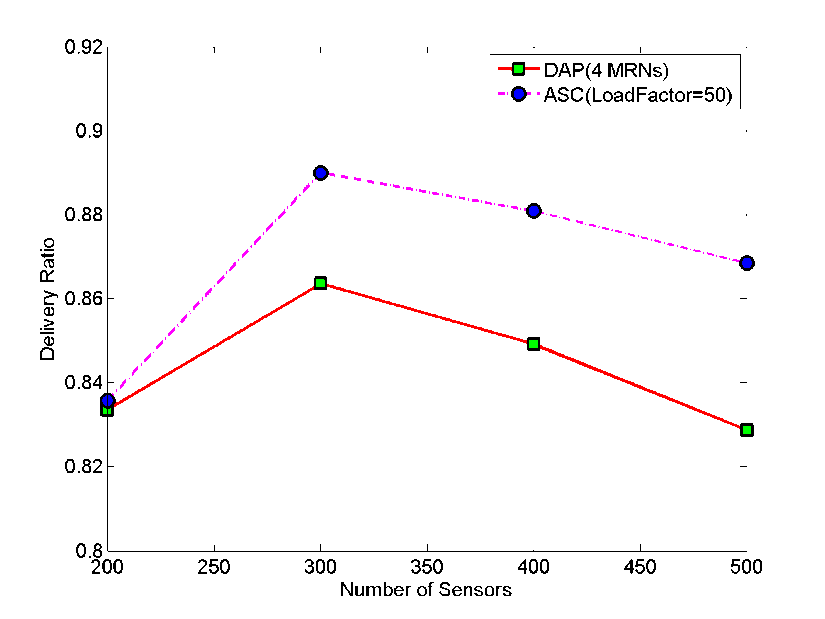 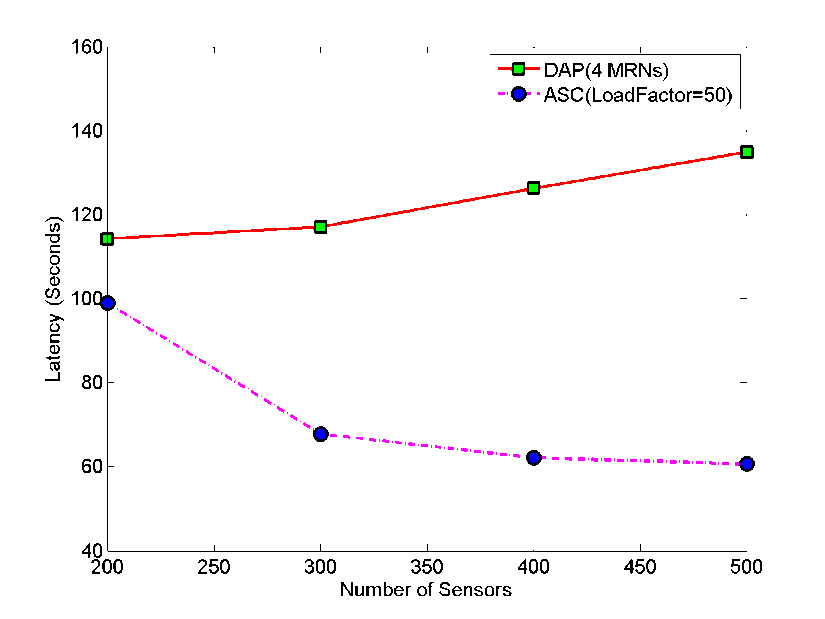 Increasing in number of MRNs reduces the latency
MRNs experiencing increasingly higher load
When sensors are very sparse, It takes the 1st MRN a long time to discover its service area, which dominates the deployment time
As sensors density increases, more MRNs are dispatched, which  contributes to the gradual increase in deployment time
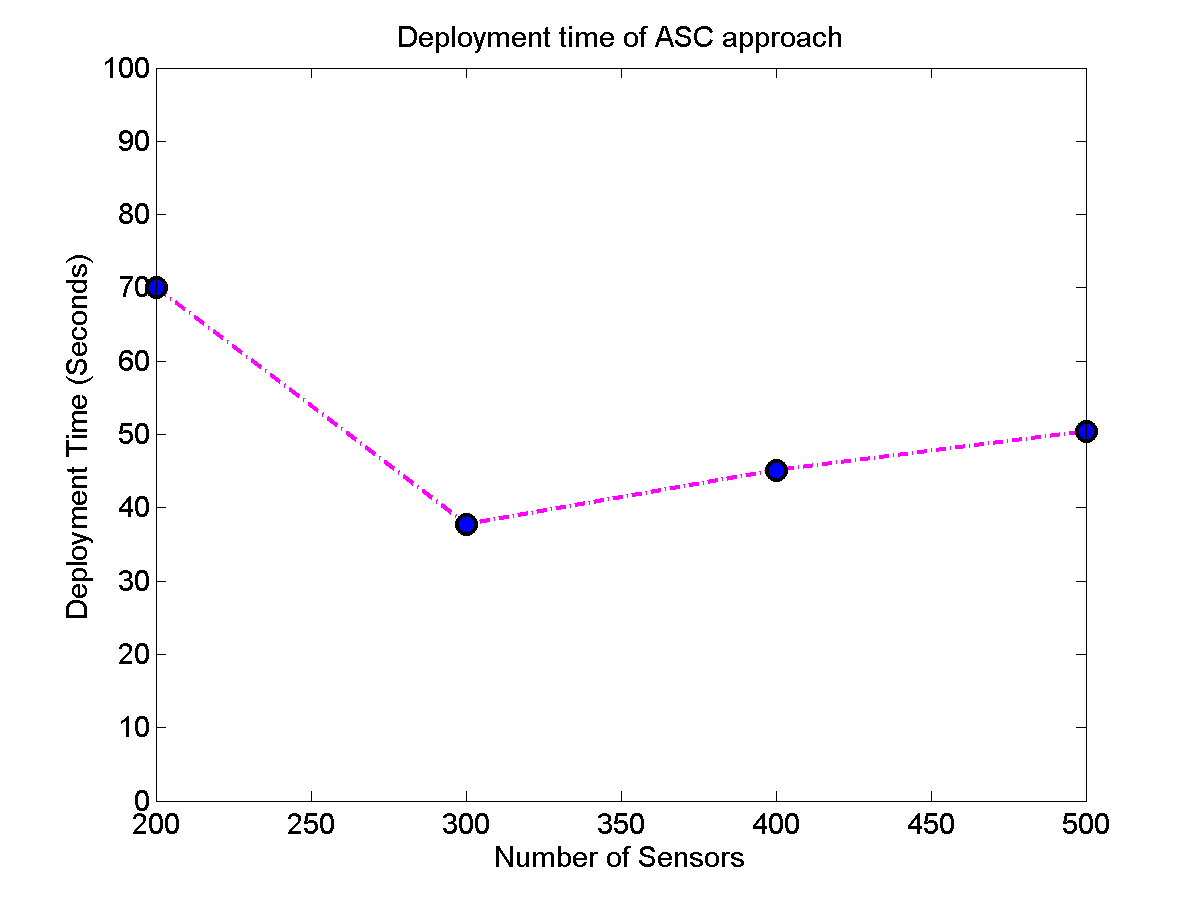 DAP  4 MRNs are enough for the spatial coverage of the application terrain.  Increases in number of sensors increases the load for each MRN.
ASC keeps the workload at 50 sensors per MRN, and adjusts the sizes of the service areas accordingly.  Using more sensors requires more MRNs
With more sensors, it takes less time to deploy the first MRN
[Speaker Notes: ASC Deployment: 50 sensors per MRN.  Add more MRNs for more sensors.  When the number of sensors is very low, only a small number of MRNs is needed.  However, they have a larger service area resulting in less than optimal performance (lower delivery ratio).
ASC:  Increasing in the number of MRNs reduce the service area for each node.  This helps to reduce the latency.]
Effect of Load factor (ASC approach)
performance does not degrade anymore, because partition number has reached minimum
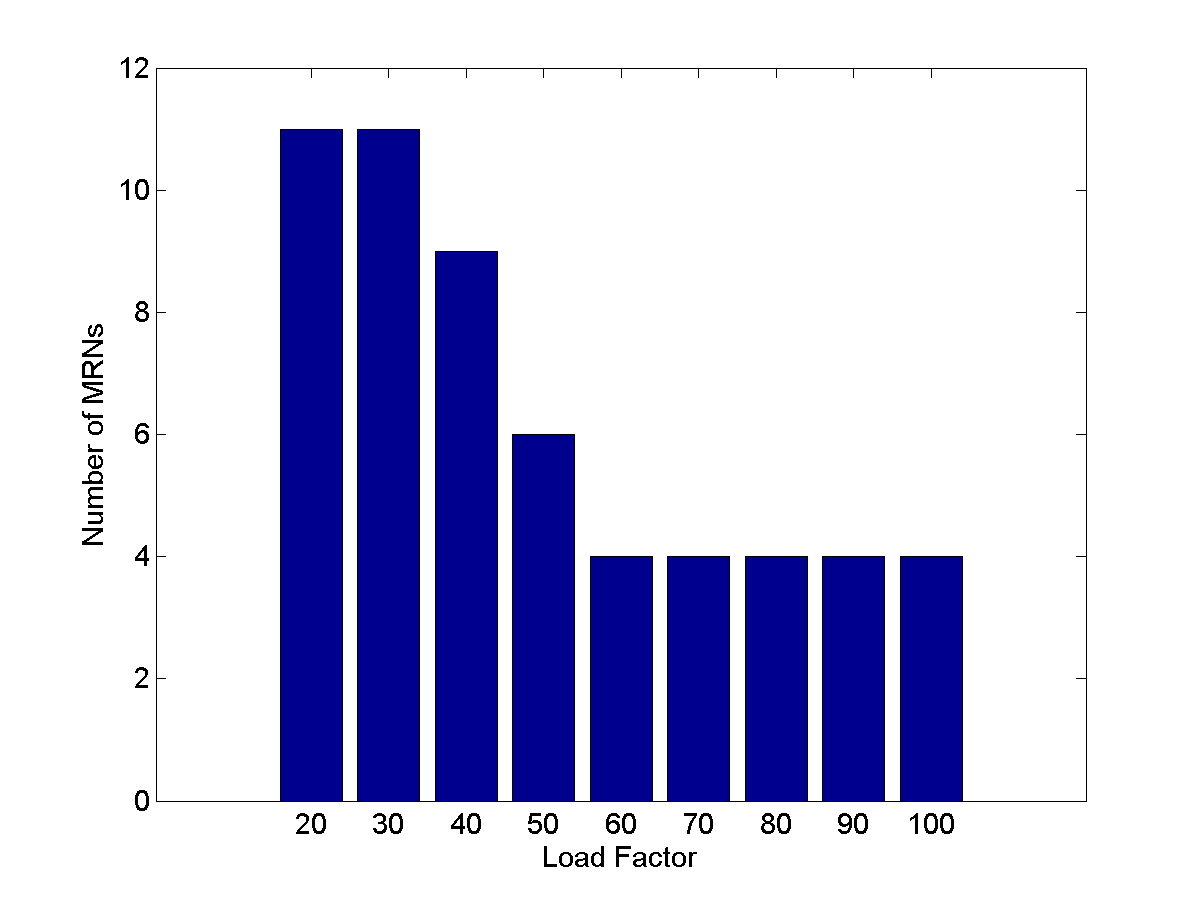 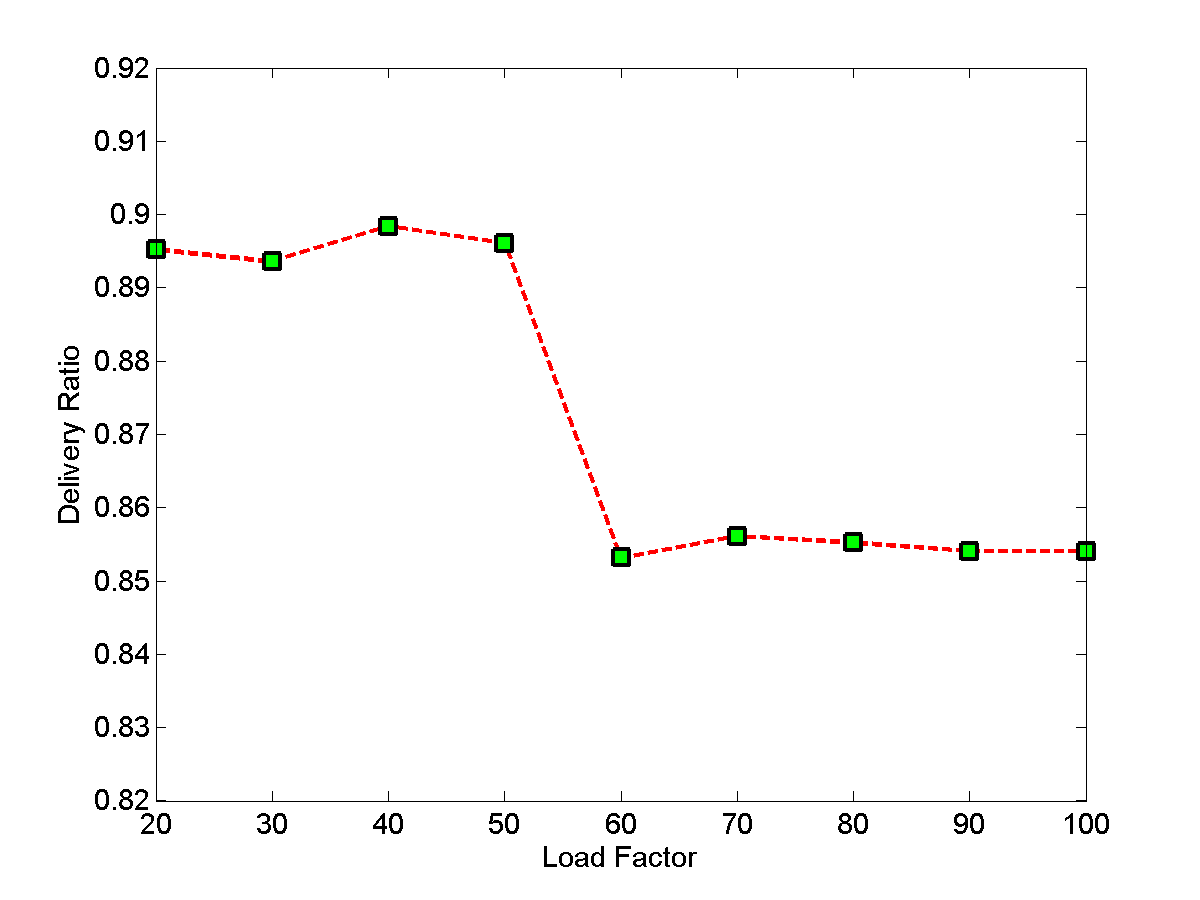 2
3
1
4
Too many sensors per MRN. They are overloaded
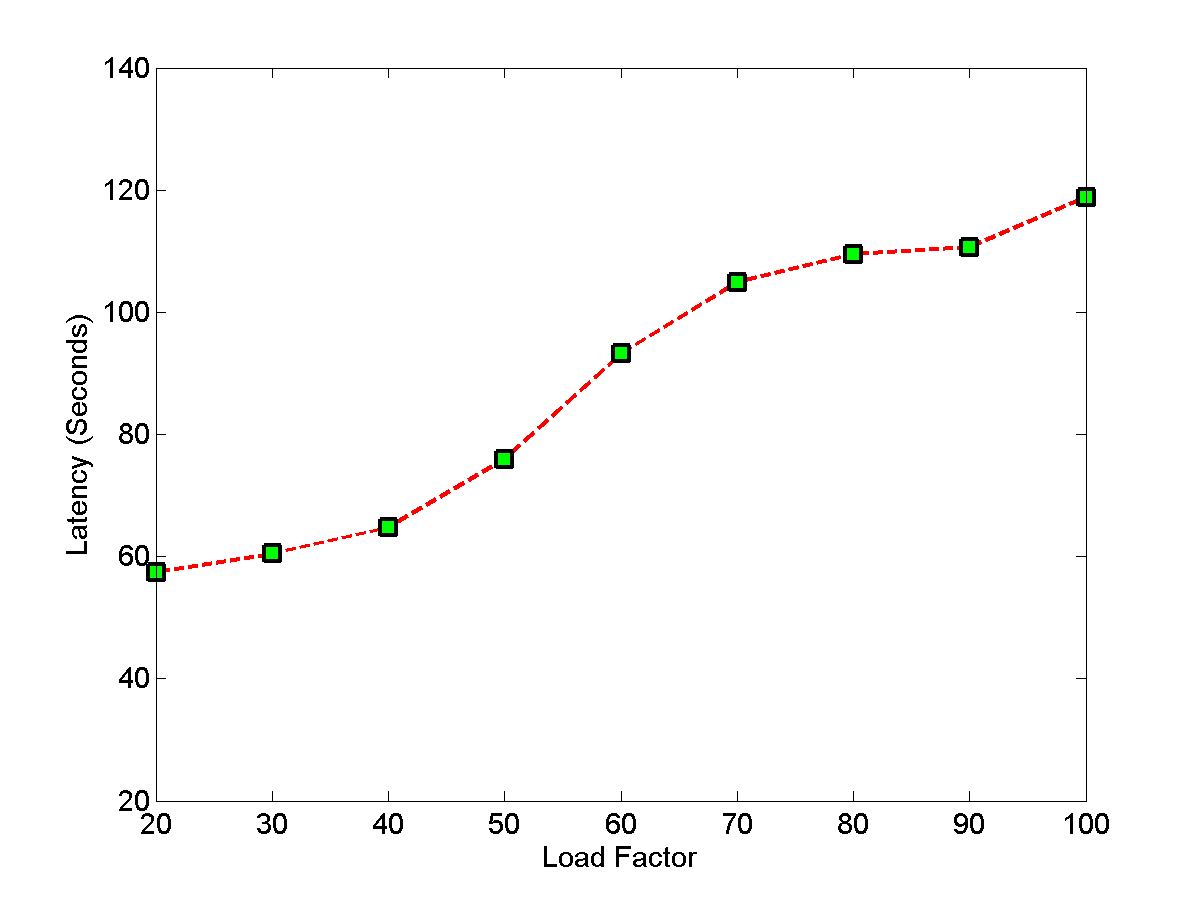 When load factor exceeds 60, the number of partitions can not decrease any more given the number of sensors (i.e. at least 4 parts)
Taking all factors (latency, data delivery ratio, cost in terms of number of MRNs needed) into account, the optimal load factor in our setting should be between 40 to 50.
Latency shows rapid increase around 50, as a result of overload
[Speaker Notes: We need 11 MRNs for both 20 and 30 load factors.  This is due to rectangular shape of each monitoring subregion.   A subregion might have slightly more sensors than the specified load factor if the MRN has found “enough” sensors before it reaches the end of the current row or column of the rectangular monitoring region.]
Conclusion and Future Work
A Mobile Data Collection Network (MDCNet) is a wireless mesh network with intermittent connections between mobile mesh nodes
MDCNet has a number of advantages
Single-hop communication saves sensors energy
Electronic transmission of sensing data (instead of carried by messenger nodes) results in shorter latency
It is self-deployed and capable of preventing network partitions
Room for Improvement
Self-deployment techniques that do not require mobile relay nodes with GPSs are desirable
Generalization to irregular-shaped service areas
Consideration of obstacles and/or constrained paths
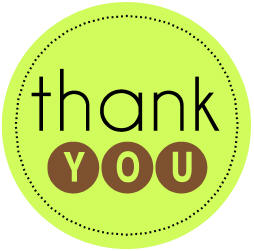 kienhua@cs.ucf.edu